Personification Across Disciplines 2018Durham University, September 17 – 19
Things
Do Things to
Things
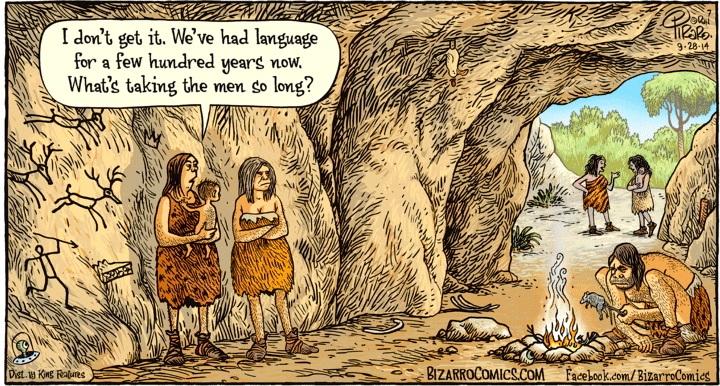 Social calculus, agentive grammar
and the beginnings of language
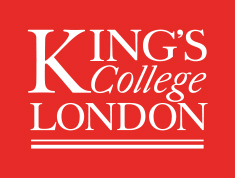 Martin Edwardes
BSc MA PhD, FRAI
martin.edwardes@kcl.ac.uk
Personification Across Disciplines 2018Social calculus, agentive grammarand the beginnings of language
What is Language for?
99% of use of language never even gets expressed – it’s internal.
we adhere to the view that the primary function of language is communication.
Well … er … no … yes, quite so … er … fwah … er … what was the question again?
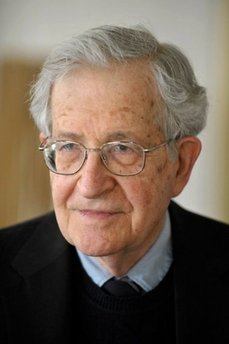 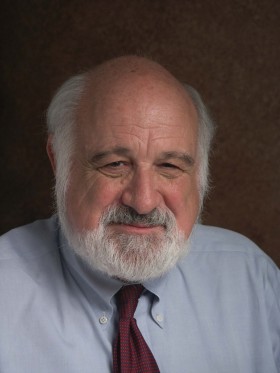 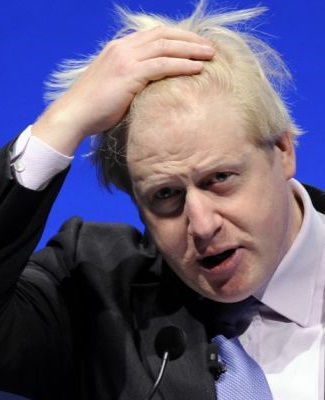 Noam Chomsky
Michael Arbib
Personification Across Disciplines 2018Social calculus, agentive grammarand the beginnings of language
Language Origins: Comparing Isms
Personification Across Disciplines 2018Social calculus, agentive grammarand the beginnings of language
The Complexity of Social Calculus
Relationships
to track: 21
F
A
[SELF]
E
B
D
C
Personification Across Disciplines 2018Social calculus, agentive grammarand the beginnings of language
Social Calculus: RELATIONSHIP-A
Personal relationships
to track: 6

Interpersonal relationships to track: 0

There is no conscious attention to the [SELF] by the self.

SO …
All social calculus can be handled by subliminal cognition.
F
A
Relationship --
Relationship -
[SELF]
E
B
Relationship +
Relationship ++
Relationship ++
Relationship --
D
C
Personification Across Disciplines 2018Social calculus, agentive grammarand the beginnings of language
Social Calculus: A-RELATIONSHIP-B
Personal relationships
to track: 6

Interpersonal relationships to track: 15

There is no conscious attention to the [SELF] by the self.

BUT …
A-Relationship-B social calculus requires conscious attention to others, and an Objective Theory of Mind.
F
A
Relationship -
Relationship +?
Relationship --
Relationship ++
[SELF]
Observes …
E
B
Relationship +
Relationship ++
Relationship ++
Relationship --
D
C
Personification Across Disciplines 2018Social calculus, agentive grammarand the beginnings of language
Social Calculus: A-RELATIONSHIP-B Shared
Gemma
[SELF]
Shares …
Beth
Relationship ++
Relationship +
Beth
Alf
Relationship ++
The self has a working RELATIONSHIP-A with Beth
Gemma shares an A-RELATIONSHIP-B model with me of the relationship between Alf and Beth
BUT… I am Alf
SO… To incorporate Gemma’s model into my social calculus I need a third-person model of myself
AND… I need to be aware of the intimate relationship between my model of me and my [SELF]
AND… What does Gemma’s model tell me about my relationship with Beth?
Personification Across Disciplines 2018Social calculus, agentive grammarand the beginnings of language
The Seven Selves Modelling Hypothesis (SSMH)
Social selves
The self others believe me to be
Episodic selves
The self as modelled in individual past events
Self-model
The self I believe me to be
Actual self
Unknowable
Cultural self
The self I should be
Projected self
The self I want others
to believe me to be
Narrative self
The remembered self,
the self with history
Personification Across Disciplines 2018Social calculus, agentive grammarand the beginnings of language
Route to Self-Modelling & Language
Relationship-A Social arithmetic
Large social groups
Extrinsic signalling system
Joint Enterprise
Extrinsic communication system
Large brains
A-Relationship-B Social calculus
Shared social calculus
Self-modelling
Intrinsic communication system - LANGUAGE
Personification Across Disciplines 2018Durham University, September 17 – 19
Things Do Things to Things:
Social calculus, agentive grammar
and the beginnings of language
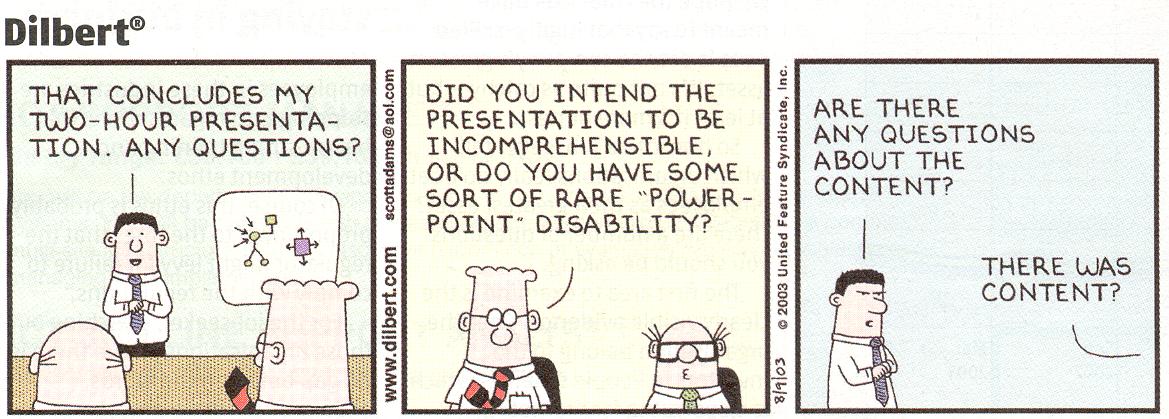 Any Questions, Comments, Expressions of disbelief?
Martin Edwardes
BSc MA PhD, FRAI
martin.edwardes@kcl.ac.uk
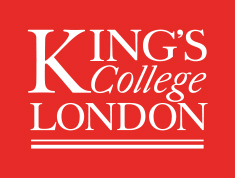